МУНИЦИПАЛЬНОЕ БЮДЖЕТНОЕ УЧРЕЖДЕНИЕ 
ДОПОЛНИТЕЛЬНОГО ОБРАЗОВАНИЯ 
«РАЙОННЫЙ  ЦЕНТР ДЕТСКОГО ТВОРЧЕСТВА» 
ПРОХЛАДНЕНСКОГО МУНИЦИПАЛЬНОГО РАЙОНА 
КАБАРДИНО-БАЛКАРСКОЙ РЕСПУБЛИКИ
ВАШЕ МНЕНИЕ ФОРМИРУЕТ ОФИЦИАЛЬНЫЙ РЕЙТИНГ ОРГАНИЗАЦИИ
ОЦЕНИТЕНАШУ РАБОТУ
Чтобы оценить условия предоставления услуг наведите камеру Вашего телефона и сканируйте QR-код
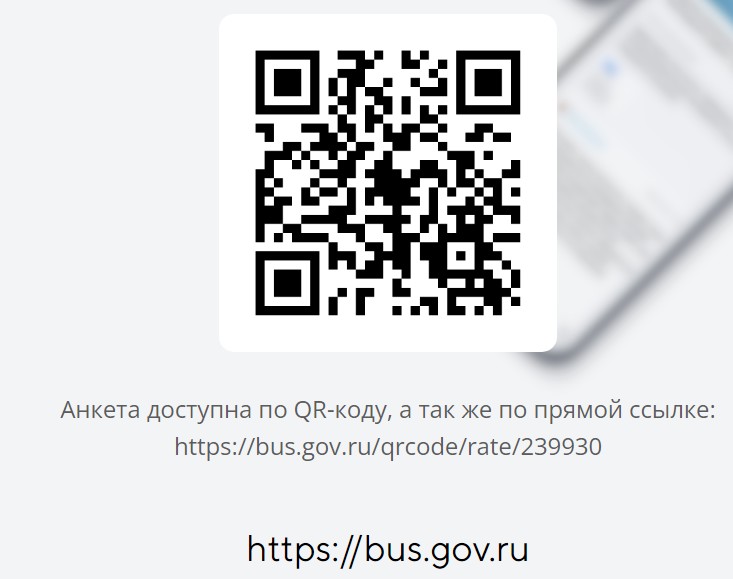 Анкета доступна по QR – коду или по прямой ссылке https://bus.gov.ru/qrcjde/rate/239930